Tasso di positivi a livello aziendale è 2529,4 casi ogni 100000 abitantiLa più alta incidenza osservata nel nostro territorio a partire dall’inizio dell’epidemiaAttualmente  l’andamento sia di tipo esponenzialeNella settimana del 6 - 12 gennaio media giornaliera di 3499 nuovi casi (quasi il doppio rispetto all’ultima rilevazione
Aggiornamento andamento campagna vaccinale anti-Covid
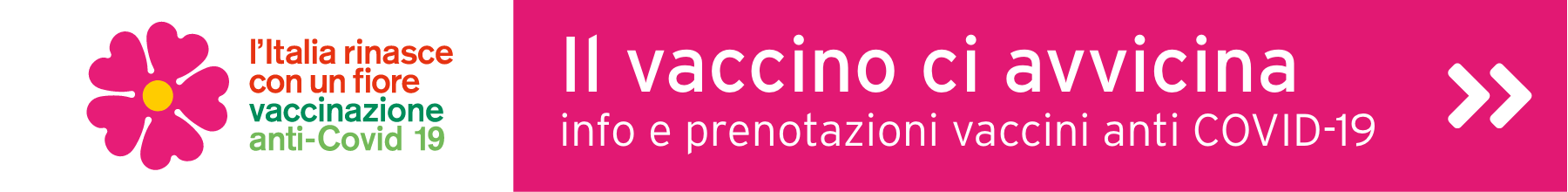 Ausl bologna
13 gennaio 2022
Popolazione complessiva (pazienti per cui sono passati più di 4 mesi dall’ultima dose erogata e non hanno prenotazione/erogazione 3° dose)
Al 12 gennaio, l’89,7% dei cittadini di età superiore ai 12 anni ha avuto la somministrazione di almeno una dose.Sono 377.998 persone vaccinate con terza dose (il 56,1% di tutti i soggetti vaccinabili) di cui 134.424 con età superiore ai 70 anni (pari all’85,4% di tutti coloro che di questa classe hanno fatto il ciclo completo vaccinale).
Copertura popolazione con 3° dose
Situazione obbligo over 50 Target da raggiungere
Gli over 50 che devono ancora eseguire la prima dose sono 51.888 di cui:
2.958 (5,7%) hanno prenotato la prima dose e sono in attesa di effettuarla
48.930 (94,3%) non hanno ancora prenotato la vaccinazione
 Gli over 50 che non hanno ancora prenotato la terza dose pur essendo trascorsi 4 mesi dal ciclo primario sono 49.401
Andamento prenotazioni ultimi 14 gg
Programmazione
Nell’ultima settimana (3-9 gennaio 2022) la campagna vaccinale si è sviluppata con media giornaliera di 7.830 vaccinazioni/die con picco di produzione di 9.449 l’8 gennaio. In media vengono messi a disposizione 150 posti in accesso diretto per prima dose in diverse sedi.
AGENDE OVER 12 
Agende configurate fino al 13 febbraio 2022 (56.543 posti liberi su agende 1-2-3 dose, 70.033 posti liberi su agende 3° dose)
 Prima disponibilità per prima o terza dose: 25 gennaio 2022 (16 gennaio per over 50)

AGENDE PRIME DOSI 5-11ENNI
Agende configurate fino al 15 febbraio 2022 (4.133 posti liberi)
 Prima disponibilità per prima dose: 20 gennaio 2022 
 Previsti ulteriori potenziamenti dell’offerta dei 5-11enni

  16 gennaio open day presso Hub Cicogna per 5-19enni dalle 9 alle 19 con pre-adesione online